November 2022
2022 Nov IEEE 802 Mixed-mode Plenary - Meeting AV Training
Date: 2022-11-07
Authors:
Slide 1
Jon Rosdahl, Qualcomm
November 2022
Abstract
The 2022 November IEEE 802 Mixed-mode Plenary Session will be the second time that IEEE 802 Plenary has provided for remote attendance to their Plenary sessions.  This Training deck is to help with the discussion on what to expect when running a meeting in this fashion.Training sessions are planned for November 7 at 12:00 ET and 20:00 ET and November 13th (13:30 BKT), 2022.
Slide 2
Jon Rosdahl, Qualcomm
November 2022
Summary of Key Points
Meeting is to be run as an in-person meeting.
Local time zone schedule for meetings
Local participants attend as an in-person meeting
Remote access is provided to remote participants to view/present/interact similarly to on-line meetings (best effort)
In-person participants are admonished (stronger than encouraged) to stay OFF the Audio interface from the Webex/zoom/teams/conference tool of your choice –
Presentation/room computer is logged into conference tool (ideally from a volunteer-supplied PC), and  the web-conferencing tool is presenting what is being presented by the local projector.
A chair, vice-chair, or designate, is logged into the conference tool and monitoring the queue (based on experience this is probably a second room log in, since monitoring the queue doesn’t work well when presenting) – this person manages the online queue for the chair to integrate with the floor queue.  Fairness for local and remote attendees is responsibility of the officer.
Audio comes from a floor mic or the chair/dias mic which is mixed into room speakers and outgoing sound by the sound board is then connected to the local computer that shares to the remote conference tool. 
Working groups need to decide voting rules, etc. for subgroups (some use different rules for electronic meetings than in person – what to use for hybrid?)
Slide 3
Jon Rosdahl, Qualcomm
November 2022
Mixed Mode Meeting requirements - (1)
1. Local room requirements:
hear local participants (some microphones may be needed, and the number is per size of room).
See presentations (projection of central machine or chair's machine for local observation).
Local Queue management is by lining up to microphone.
Provide local audio and screen presentation to remote participants (WebEx, Zoom, Proprietary)
Hear remote participants (audio from remote should seamlessly be injected in the local room.)
Remote Queue management to be integrated with local participants queue (Chair may need a VP to watch and manage fair queue access)
Remote presentations need to be presented to Local room. (central machine or chair's machine to project remote shared screen).
Slide 4
Jon Rosdahl, Qualcomm
November 2022
Mixed Mode Meeting requirements- (2)
2. Remote access requirements:
Hear local participants (Local participants need to speak into microphone to ensure injected into remote system)
See Local  or Remote presentations ( projection of central machine or chair's machine into remote access tool).
Request remote queue  (need to indicate desire to speak and be called on when appropriate).
Speak - Need to be able to speak to the Local and remote participants
Present - Need to be able to have a remote presenter (this can be done by the central machine or chair's machine or sharing of remote screen).
Slide 5
Jon Rosdahl, Qualcomm
November 2022
Mixed Mode Meeting requirements - (3)
3. General requirements
Local room to integrate local and remote audio
Local room to have a method of sharing remote info to local screen
No requirement for local participants to login to "see" remote information.
Explicitly preclude local participants from connecting audio to prevent audio feedback loop.
2 XLR cables for Audio in/out will be provided to the head table.
Slide 6
Jon Rosdahl, Qualcomm
November 2022
Draft Room Resource Allocation
Big meetings
(≥ 100, e.g., WG plenaries)
Medium meetings
(35-100, e.g., Task Forces)
Smaller meetings
(30 or less)
U-shaped or board meeting setup
1 room microphone
Portable or speakerphone-type
Sound system 
	(speakers, sound board, etc.)
Ethernet/HDMI/USB
Scarlett Audio Interface
Head table (5)
1 projector/screen
2 tables mics
1 or 2 floor mics
Sound system
	(speakers, sound board, etc.)
Ethernet/HDMI/USB
Scarlett Audio Interface
Head table (3)
1 projector/screen
1 table mic
1 floor mic
Sound system 
	(speakers, sound board, etc.)
Ethernet/HDMI/USB
Scarlett Audio Interface
Slide 7
Jon Rosdahl, Qualcomm
November 2022
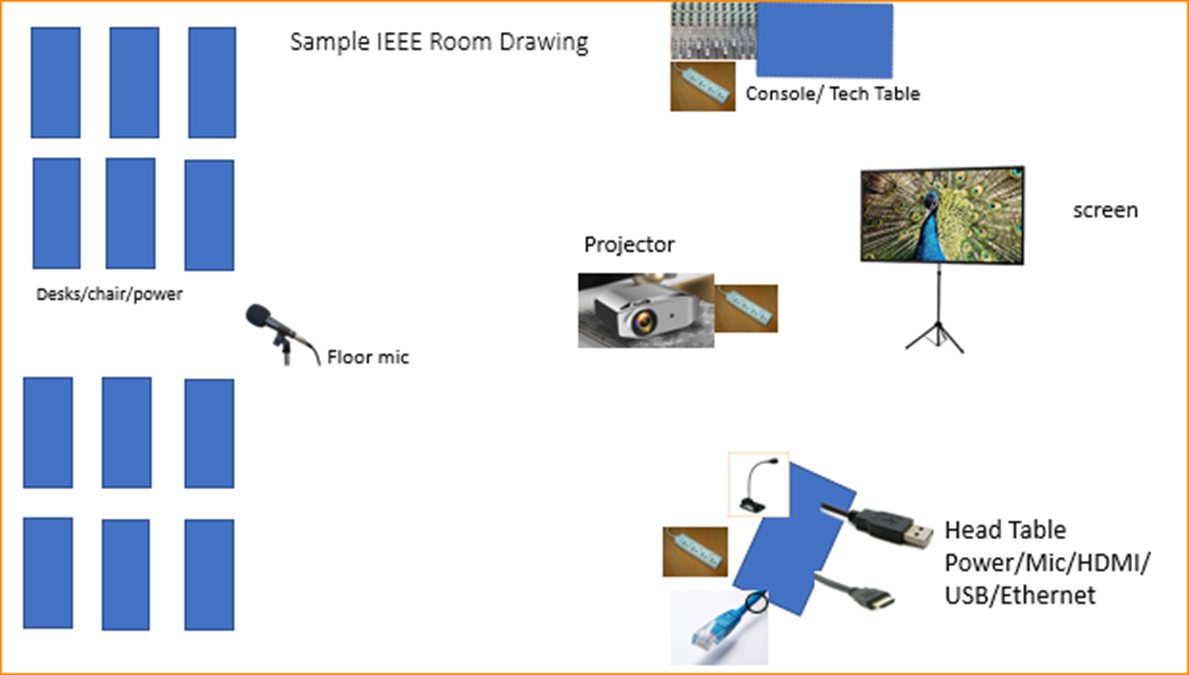 Scarlett
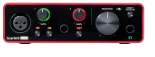 Slide 8
Jon Rosdahl, Qualcomm
[Speaker Notes: This Photo by Unknown Author is licensed under CC BY-NC
This Photo by Unknown Author is licensed under CC BY-SA-NC
This Photo by Unknown Author is licensed under CC BY-SA]
November 2022
Scarlett Solo – Audio Interface
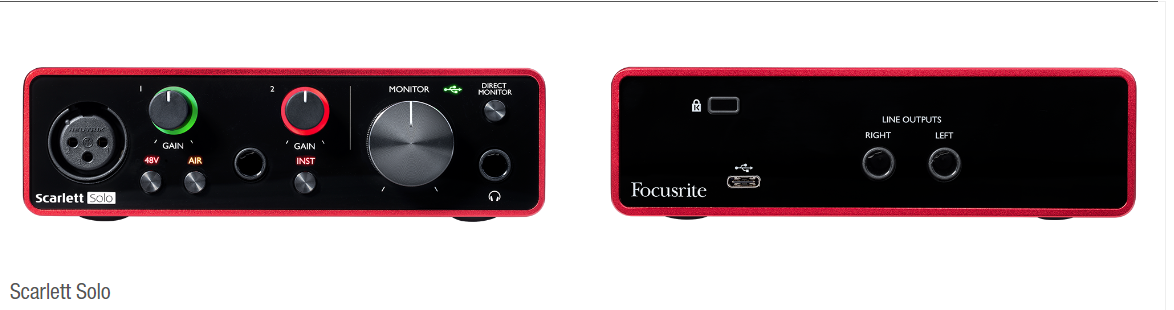 Slide 9
Jon Rosdahl, Qualcomm
November 2022
Suggested best practices
One central laptop/computer per meeting connects at head table.
Local speakers queue/speak only at a microphone when called on.
Remote speakers request to speak via chat window and only speak when called on.
Presenters have chair (central laptop) share the presentation
Local attendees when logged into WebEx SHALL NOT connect Audio.
When Starting a meeting the host should do the following:
Select “Meeting” -> “Meeting Options” -> [Disable] “Allow Participant to turn on Video”
Select “Participant” -> [Enable] “Mute on Entry”.
For those Remote Attendees connecting to Webex, Configure Webex Audio to use “Music Mode”.
Slide 10
Jon Rosdahl, Qualcomm
November 2022
Webex Meeting Options
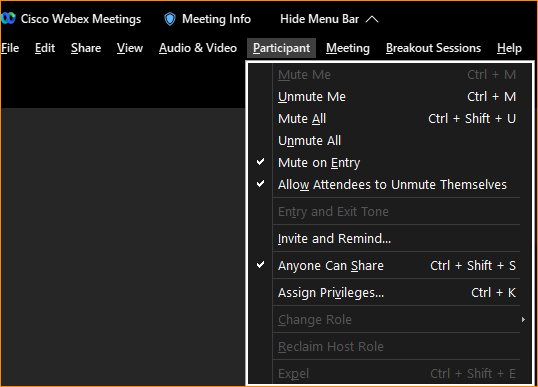 Select “Participant” -> [Enable] “Mute on Entry”.
Slide 11
Jon Rosdahl, Qualcomm
November 2022
Webex Meeting options
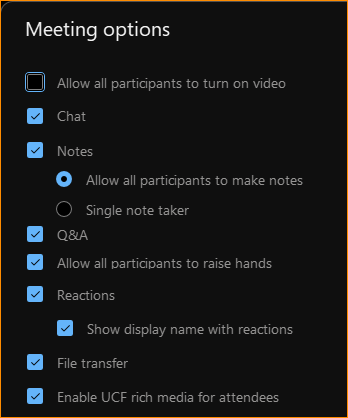 Select “Meeting” -> “Meeting Options” -> [Disable] “Allow Participant to turn on Video”
This conserves bandwidth.
Slide 12
Jon Rosdahl, Qualcomm
November 2022
WebEx Settings
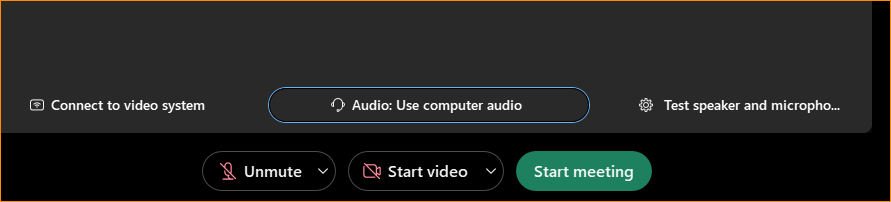 Before starting/joining the meeting, you can set up the audio.
Slide 13
Jon Rosdahl, Qualcomm
November 2022
Webex Settings
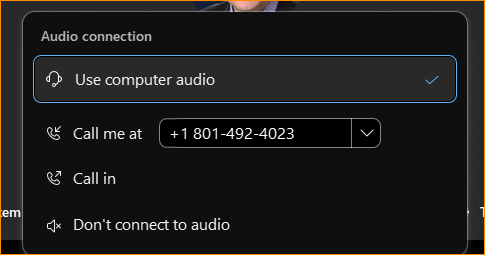 If you are the Meeting Facilitator (Main Laptop) select “Use computer audio.If you are a local participant, PLEASE, select “Don’t connect to audio”
Slide 14
Jon Rosdahl, Qualcomm
November 2022
Webex Audio Settings
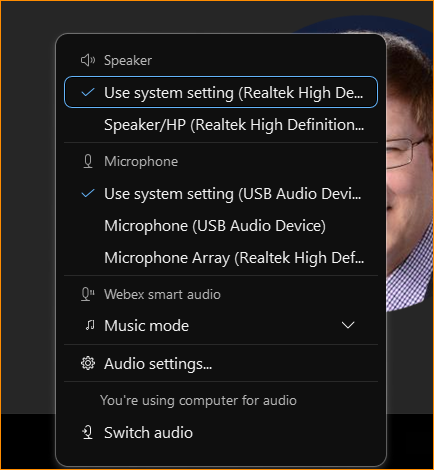 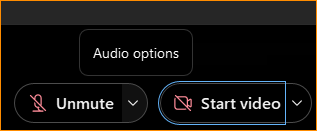 Next to the “Unmute” text is a drop down arrow.It will give you “Audio options”
Slide 15
Jon Rosdahl, Qualcomm
November 2022
Audio Options in Waikoloa
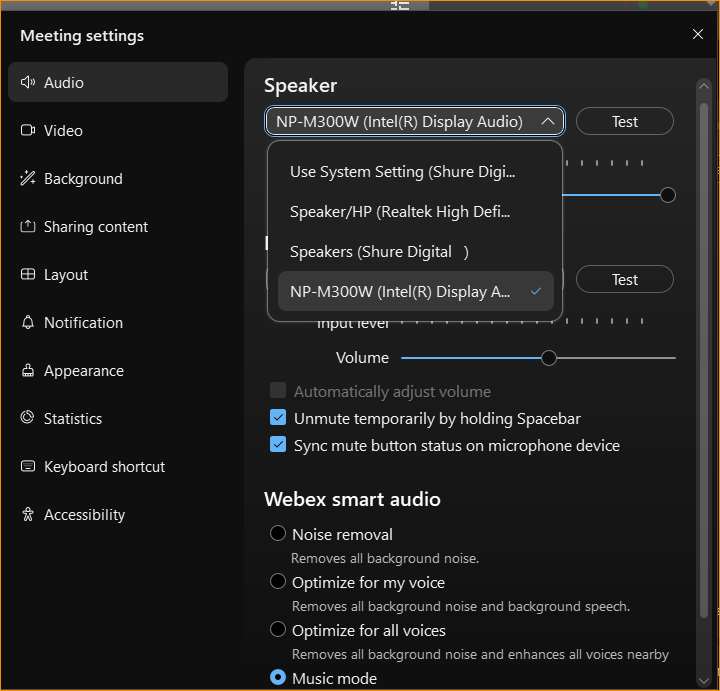 For Bangkok, the option will be USB speaker
Slide 16
Jon Rosdahl, Qualcomm
November 2022
Audio Options in Waikoloa
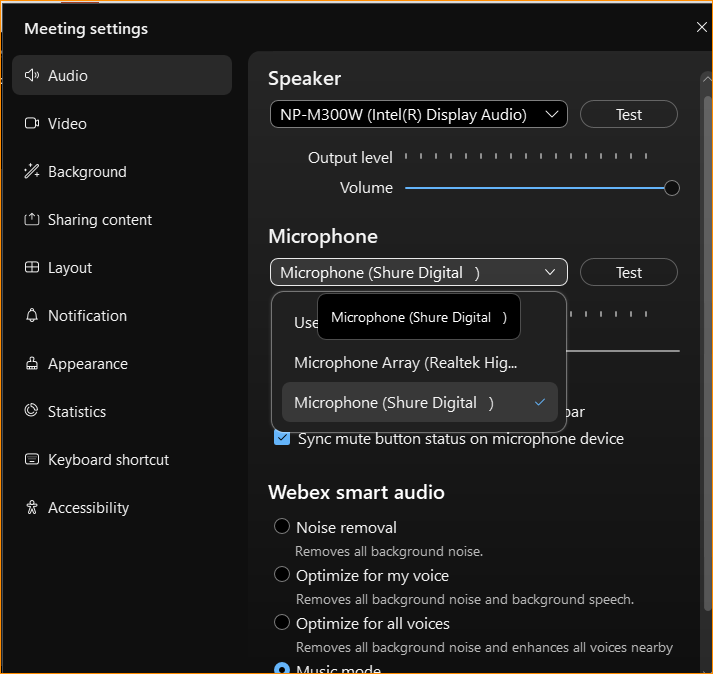 For Bankgkok, select USB Microphone.
Slide 17
Jon Rosdahl, Qualcomm
November 2022
WebEx Settings: Select Music Mode
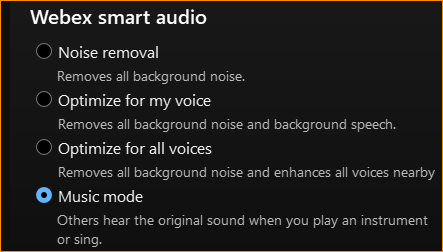 We observed that when in other modes, the audio from the remote attendee would be distorted or clipped.  But when we selected music mode, the audio from the remote attendee was better.
Slide 18
Jon Rosdahl, Qualcomm
November 2022
Apple – MAC Settings
The next slides show the setup for the MAC laptops specifically for the Waikoloa Interim, but the settings are similar.
Slide 19
Jon Rosdahl, Qualcomm
November 2022
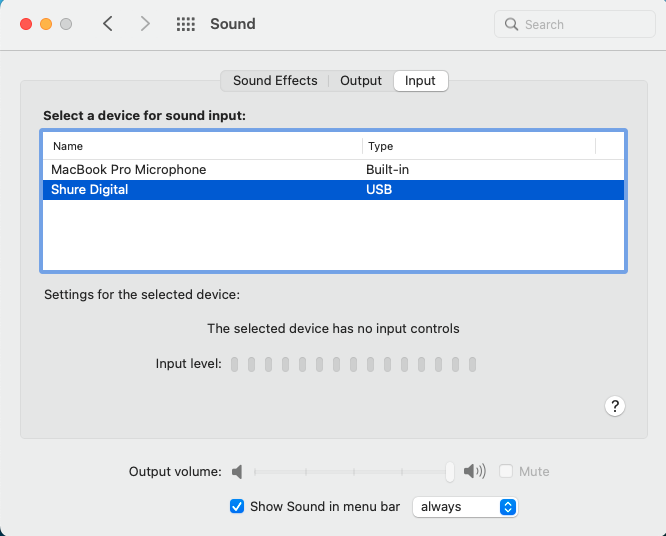 Slide 20
Jon Rosdahl, Qualcomm
November 2022
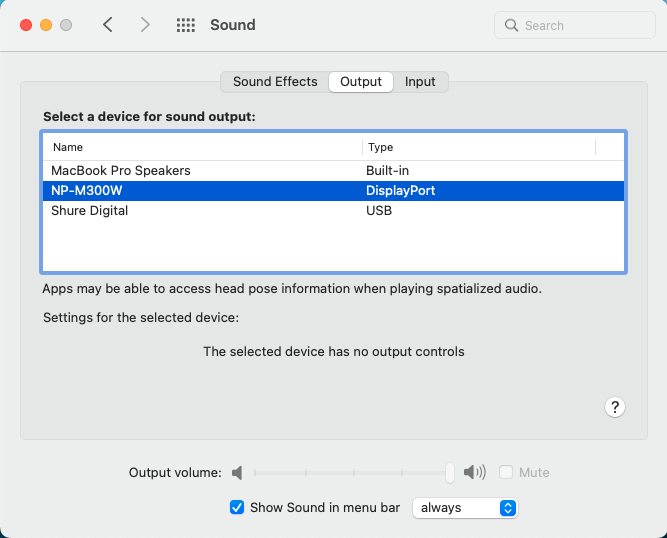 Slide 21
Jon Rosdahl, Qualcomm
November 2022
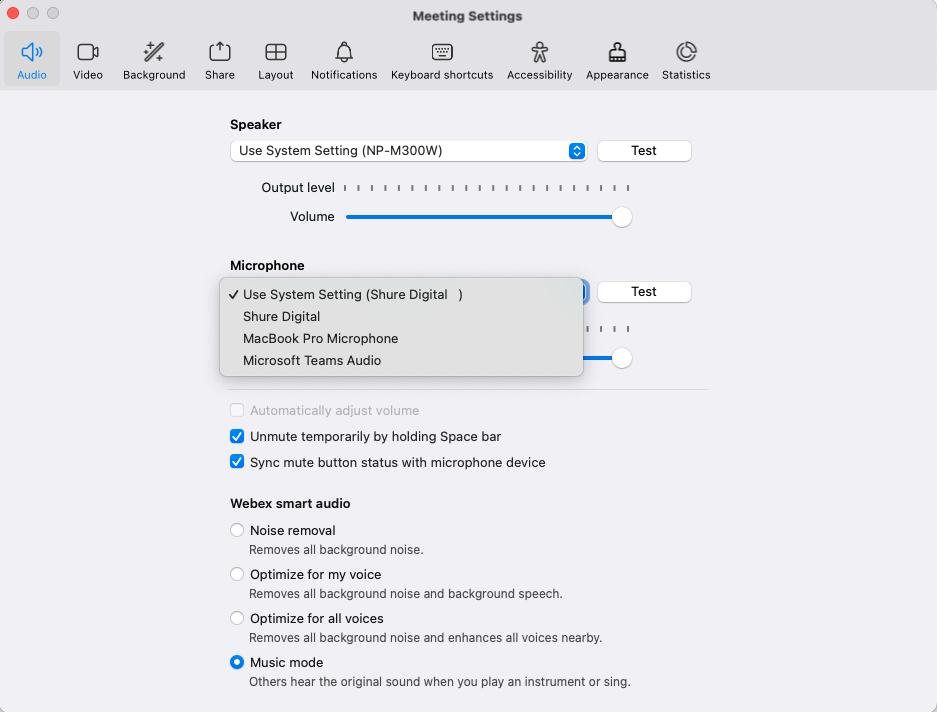 Slide 22
Jon Rosdahl, Qualcomm
November 2022
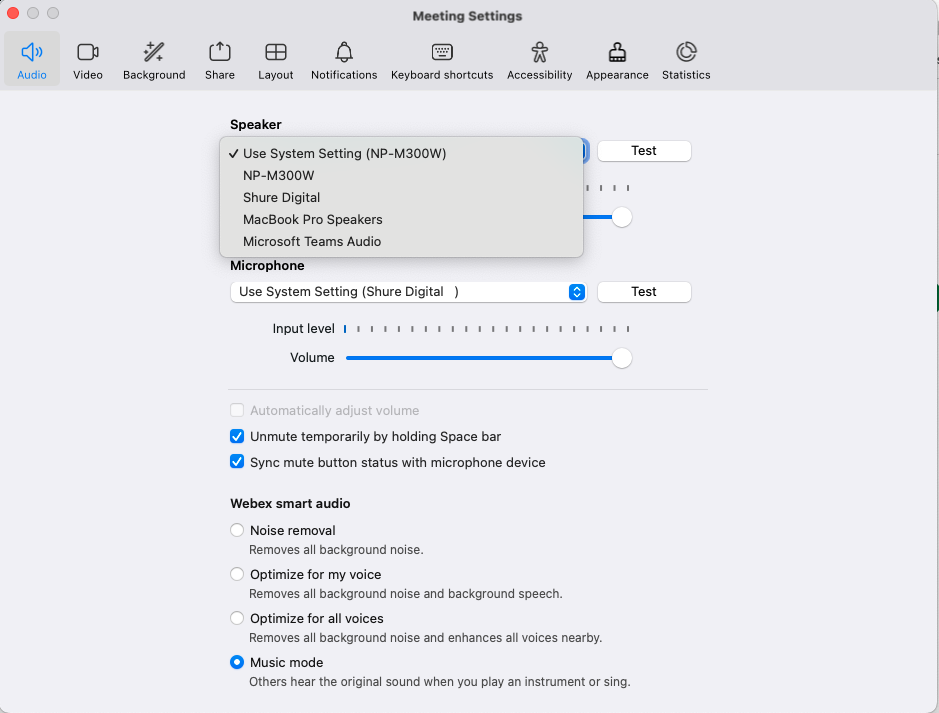 Slide 23
Jon Rosdahl, Qualcomm
November 2022
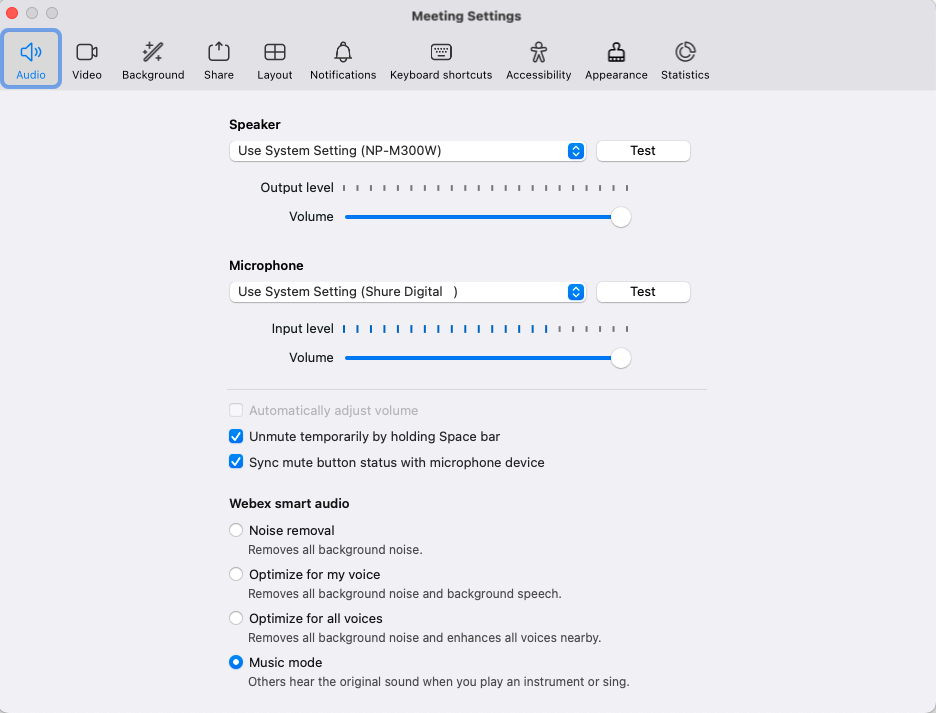 Slide 24
Jon Rosdahl, Qualcomm
November 2022
References
Calendar shows meeting room schedule/assignments:https://ieee802.org/802tele_calendar.html
Slide 25
Jon Rosdahl, Qualcomm
November 2022
Sample Intro Meeting Slide
Successful Hybrid Meeting Protocol
In-room Attendees:
In Webex choose connect without audio before you join
Use the Webex queue to indicate you want to speak
Wait to be called on while standing/holding a microphone to make a comment
Repeat any questions that are inadvertently asked away from the microphone
Remote Attendees:
Join Webex and set Webex audio as ‘music’
Use the Webex chat window to indicate you want to speak (“q”)
Wait to be called on to speak
Host:
Disable Video for participants
Set up participants to mute on entry
Set up Audio Options: 
	Microphone -> USB,  Speaker -> USB,  Smart Audio -> Music
Use a designated person to monitor speaking requests (manage the queue).
Slide 26
Jon Rosdahl, Qualcomm